D&T: Product Design
Architect
Sound engineer
Graphic designer
Interior designer
Industrial designer
Video game designer
Art director
Web developer
Civil engineer
Mechanical Engineer
Robotics Engineer
Systems Engineer
Aeronautical Engineer
Software Developer
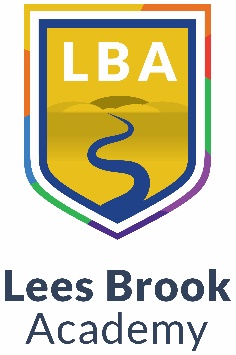 A Career in Design and Technology
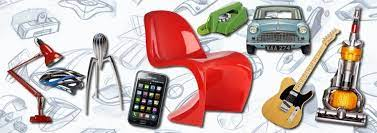 Apprenticeships 
And College
GCSE Design and Technology Exam
50%
NEA Submission
Exam skills, revision
 Booster sessions
NEA Making
And
Evaluating
NEA Designing
And Modelling
Start of NEA
50% marks
Electronic Systems
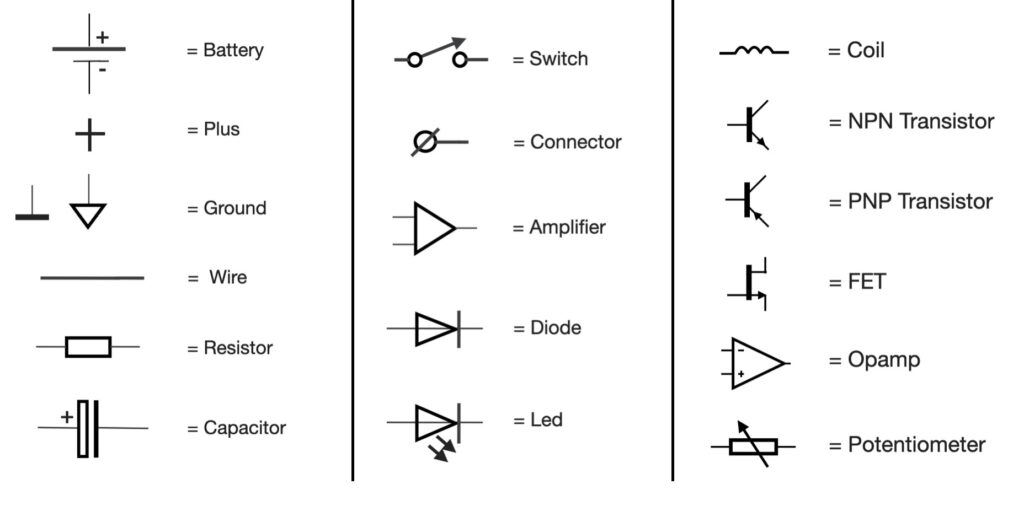 MOCK 
EXAMS 2
YEAR
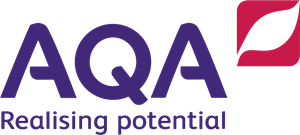 MOCK 
EXAMS 1
11
AQA GCSE 
Design and Technology
NEA Research
Timbers, Metals,
Polymers and Textiles
Common Specialist principles
Energy Production and Storage
Materials and Emerging Technologies
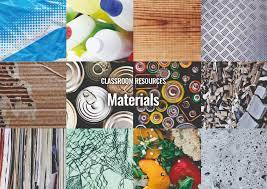 YEAR
10
Prototype making skills
Advanced Materials: Modern Materials
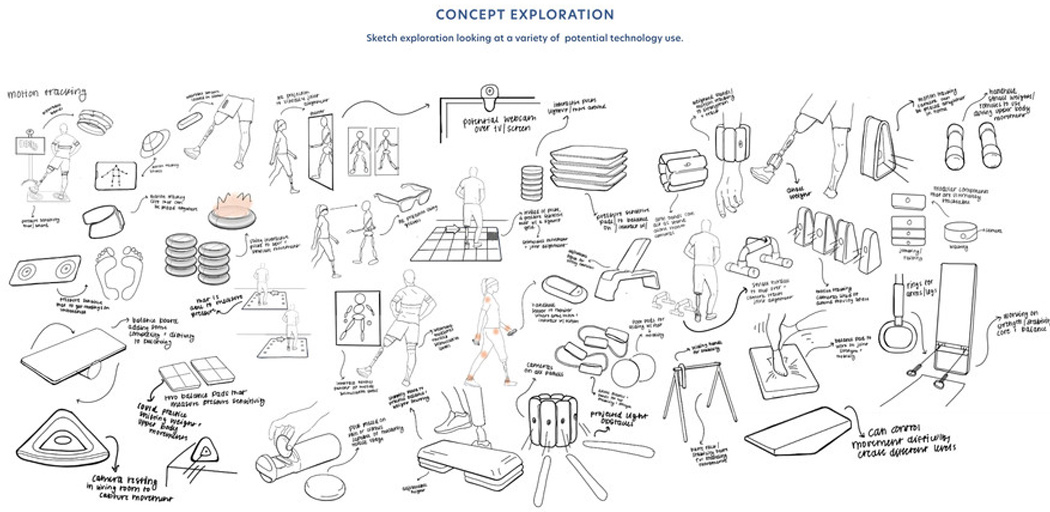 Idea generation skills
Advanced  Materials: Smart Materials
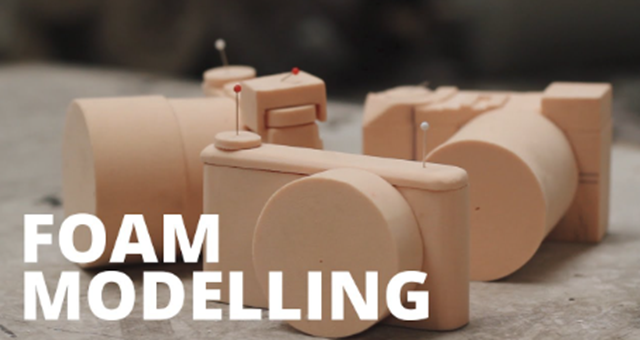 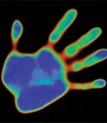 Design development Modelling
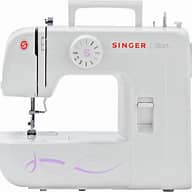 Practical Processes
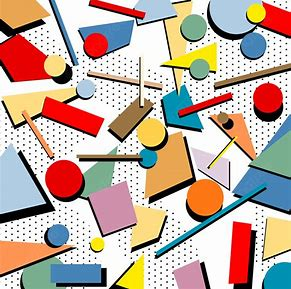 Work of others (Design movements)
Advanced 3D CAD skills
Analysing a Brief
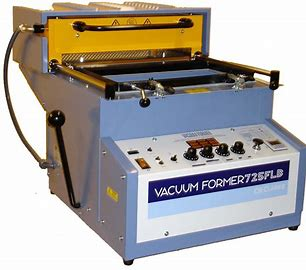 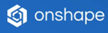 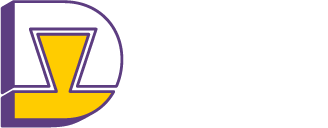 YEAR
9